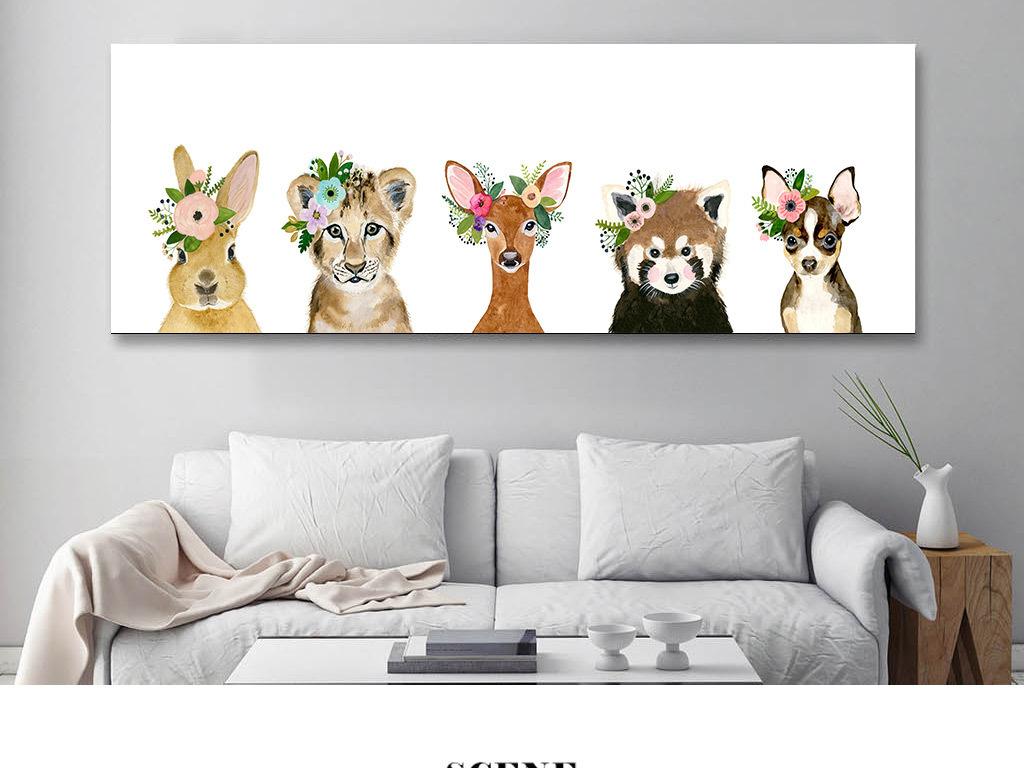 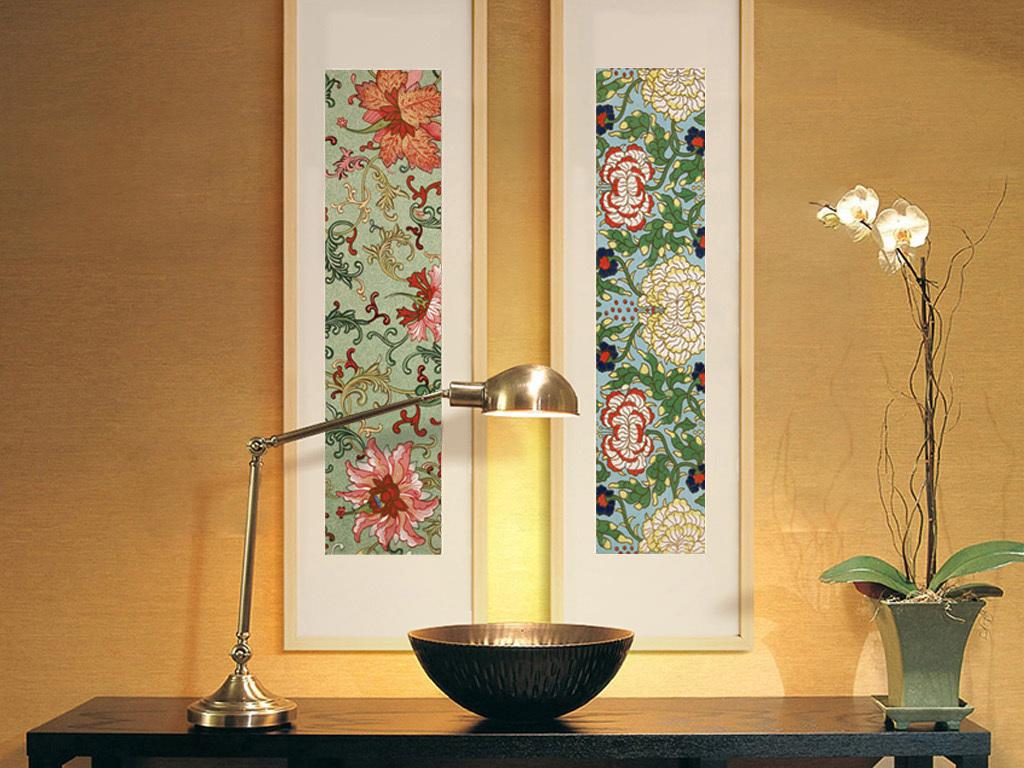 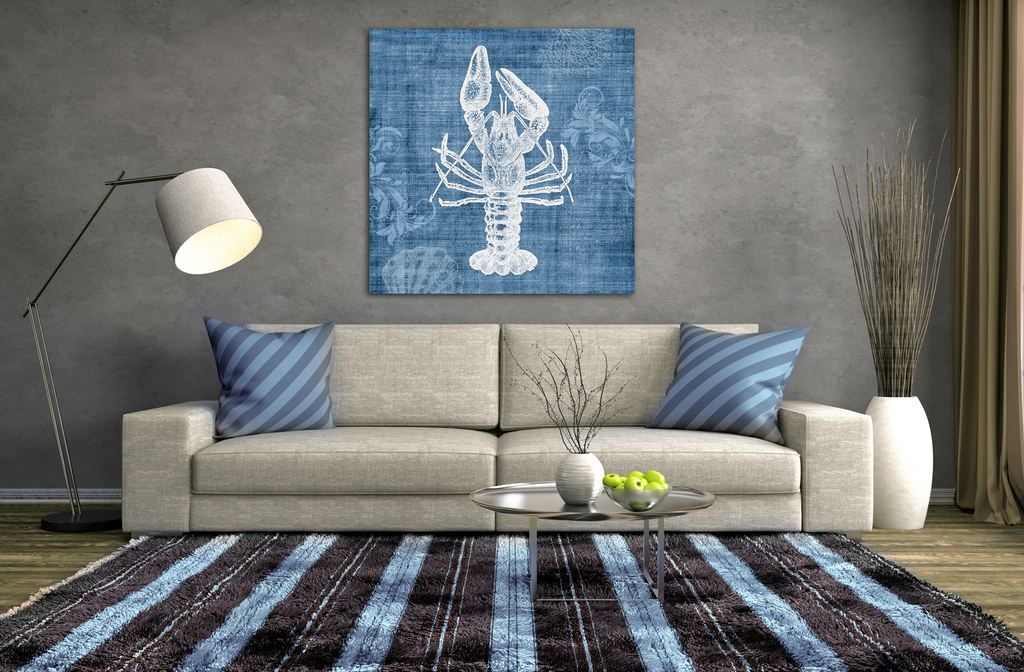 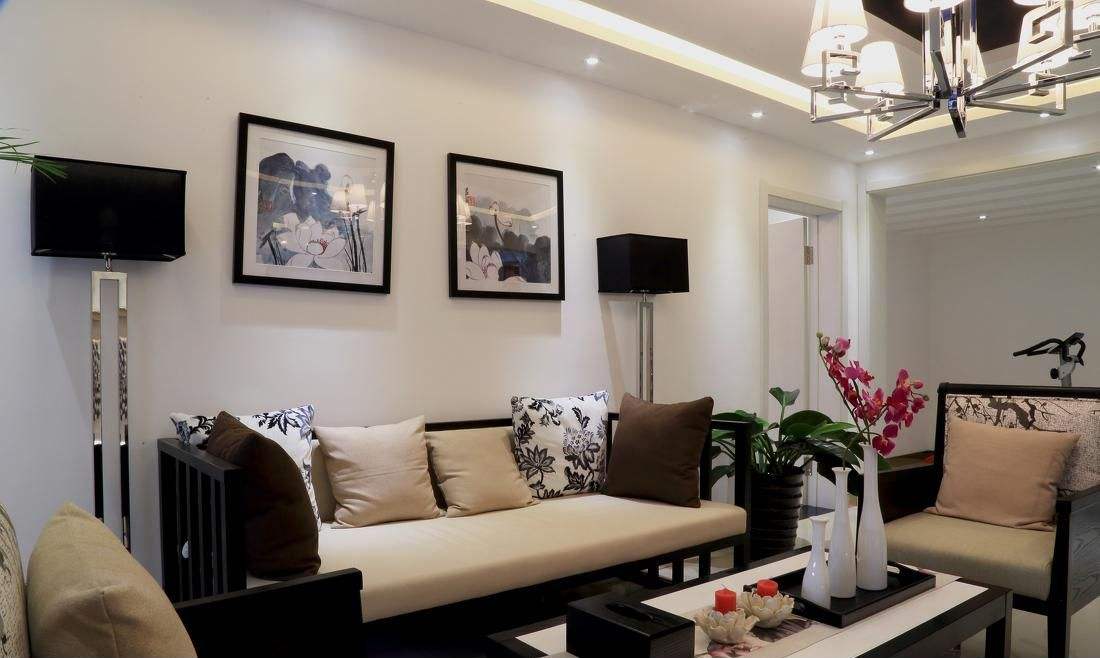 想一想：   这些装饰画作品在室内起了一个什么样的作用？
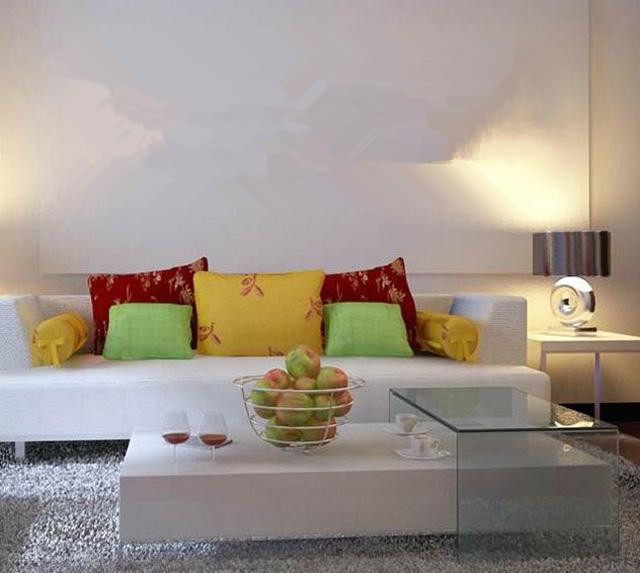 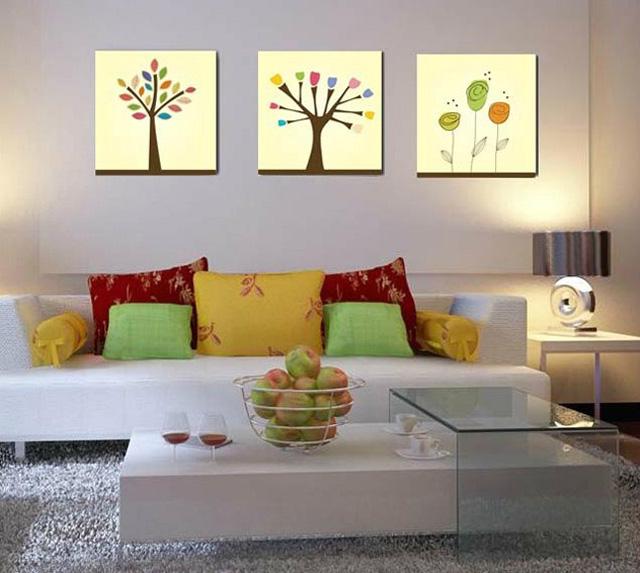 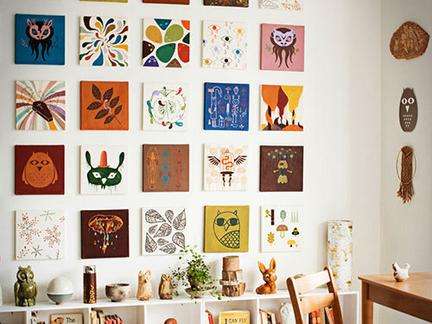 装 饰 画
装饰画的概念
装饰画（Decorative Painting）是一种起源于战国时期的帛画艺术，并不强调很高的艺术性，但非常讲究与环境的协调和美化效果的特殊艺术类型作品。一般分为具象题材、意象题材、花卉题材、人物肖像题材抽象题材和综合题材等等。
小组讨论：比较以下装饰画作品与写实绘画，总结装饰画在构图、色彩、空间方面的特点。
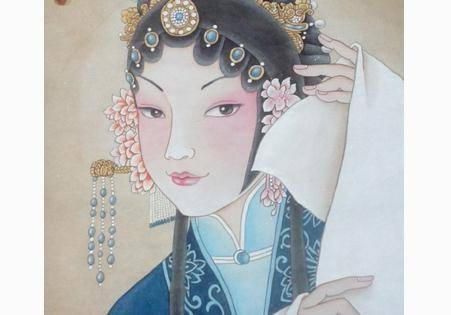 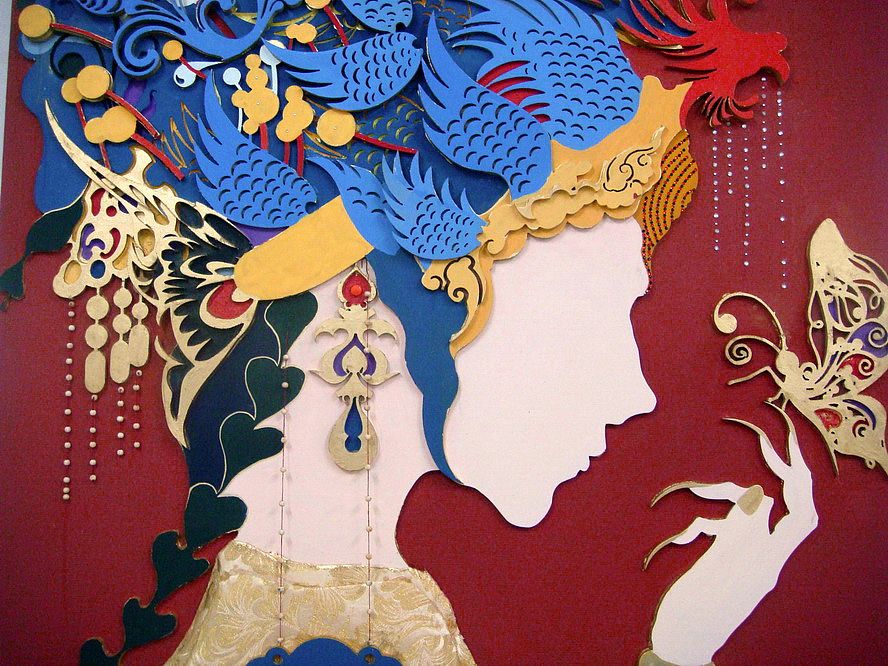 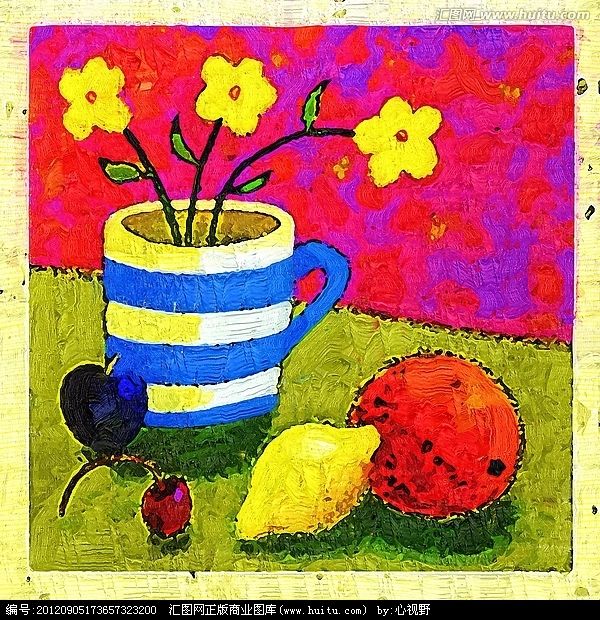 丙烯材料
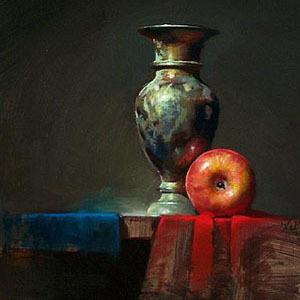 油画
挂 毯
国 画
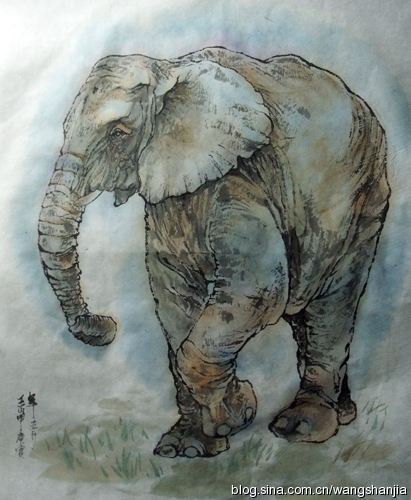 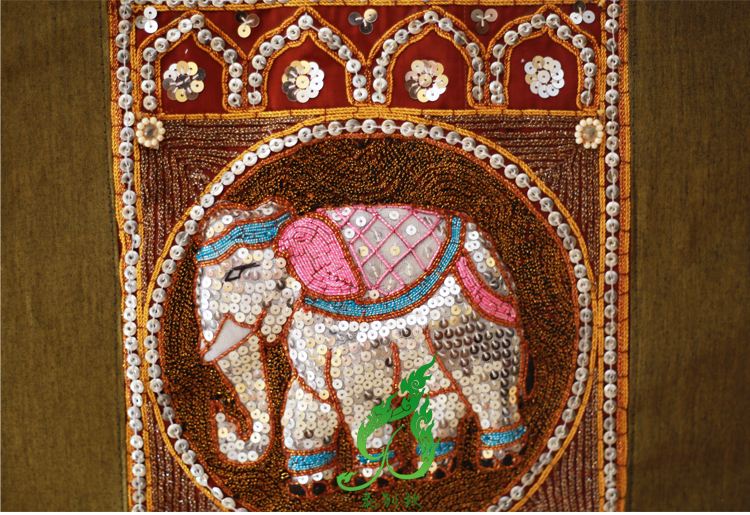 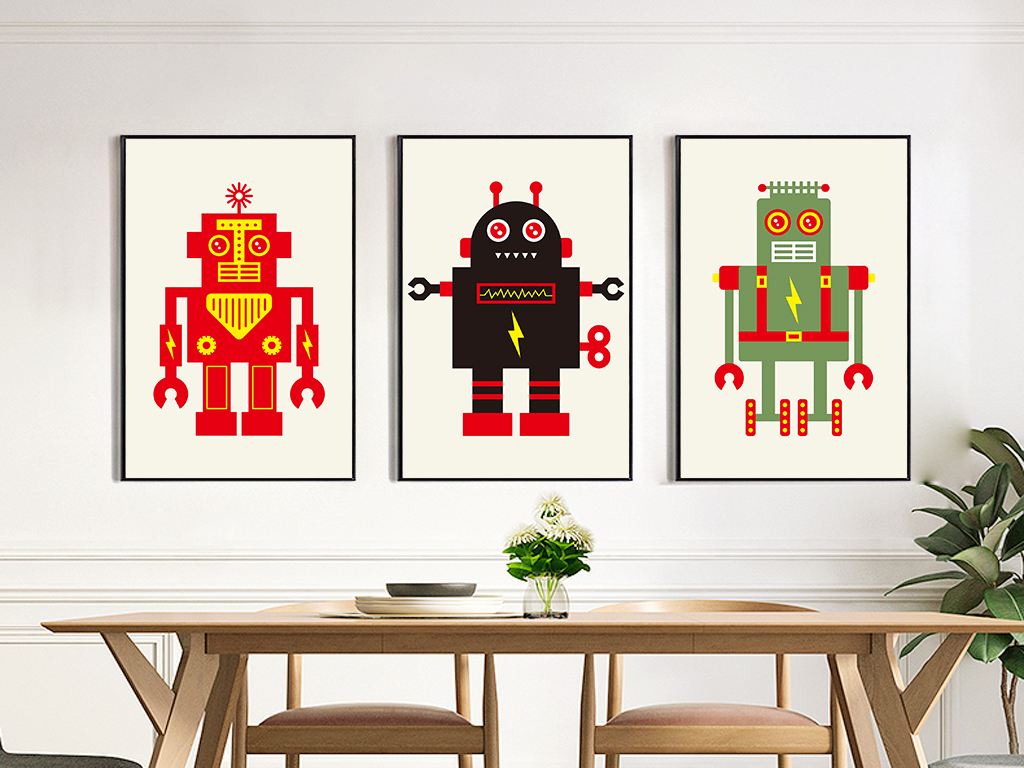 印刷
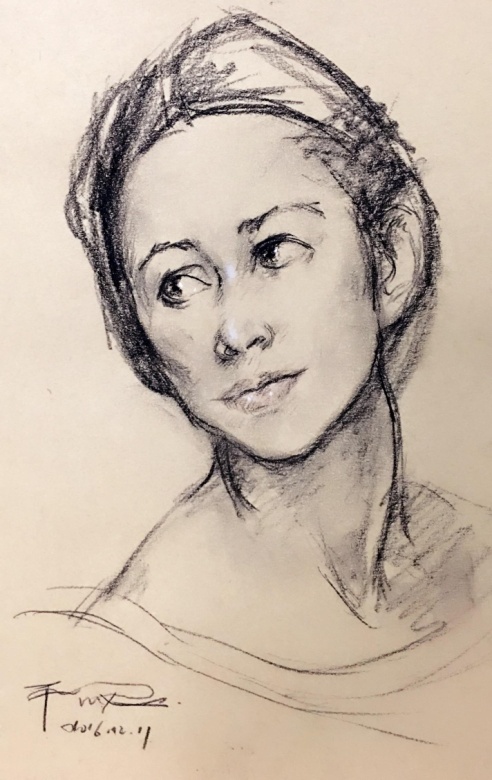 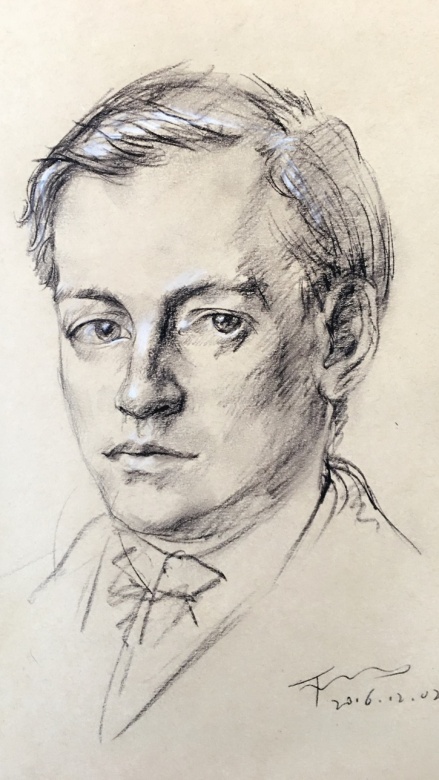 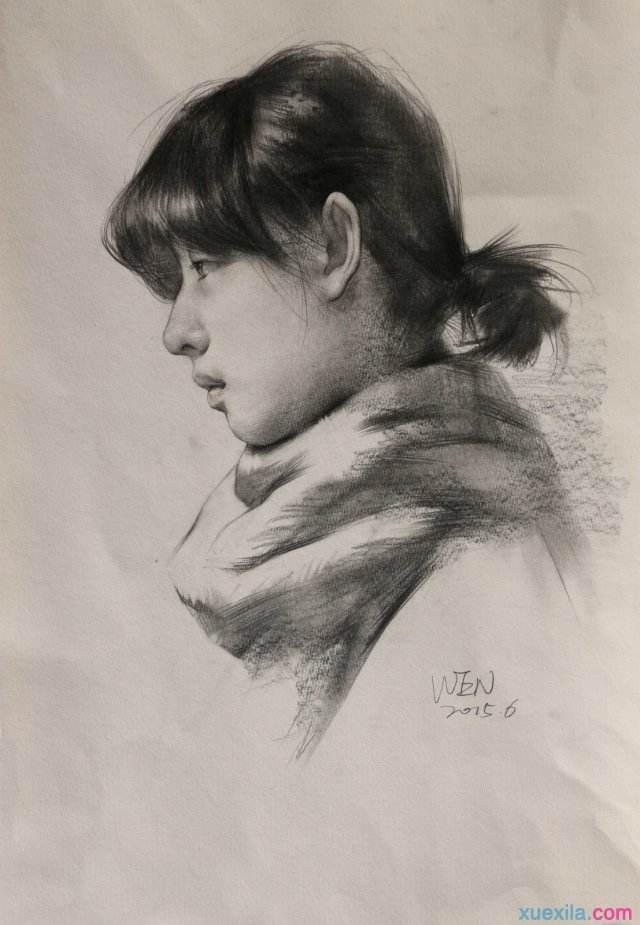 素 描
豆子粘贴画
水 彩
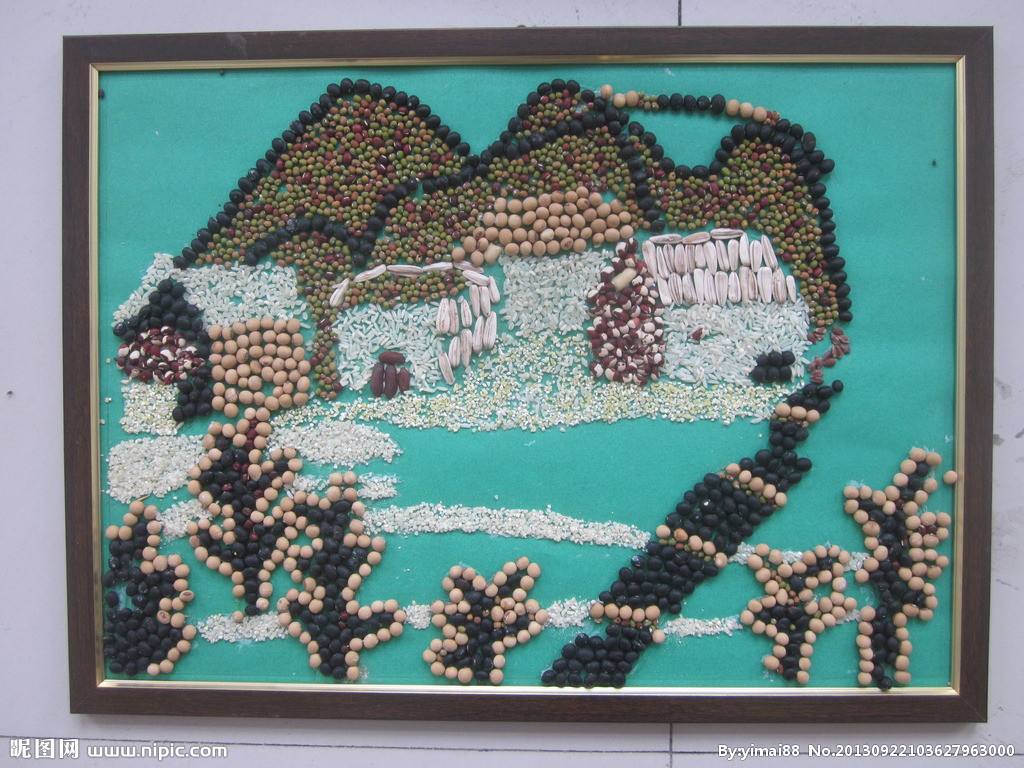 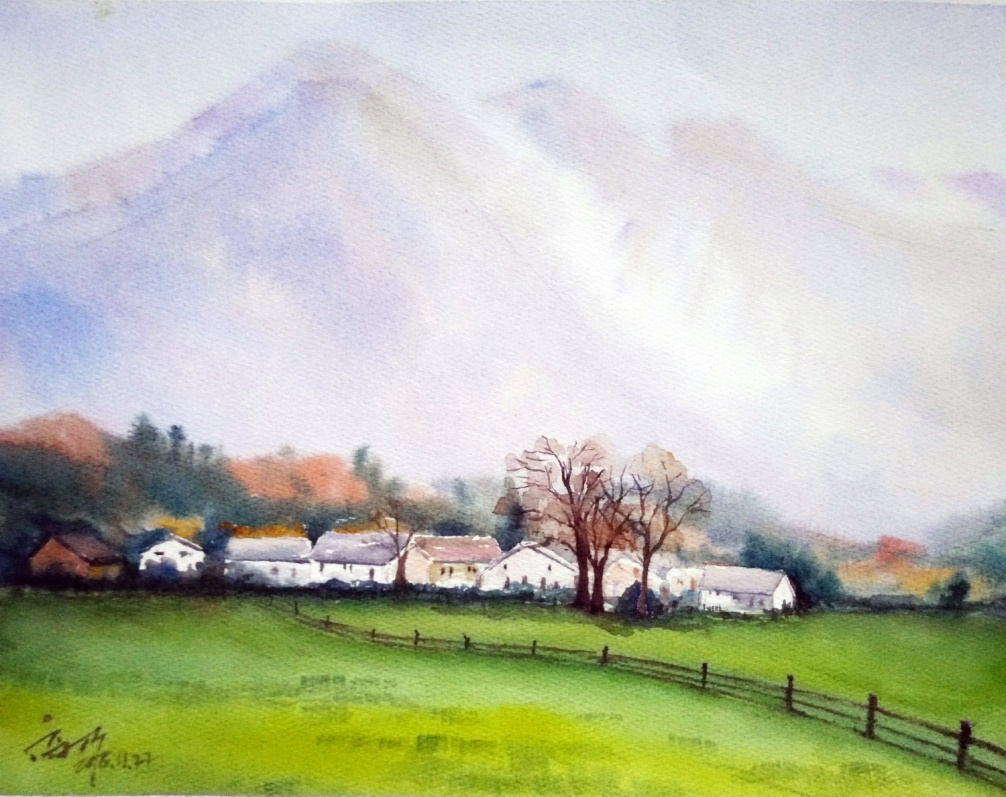 构图
色彩
空间
小组总结：装饰画在构图、色彩、空间方面的特点。
自由生动，富有趣味
明艳亮丽，主观表现
平面化、单纯化、秩序化
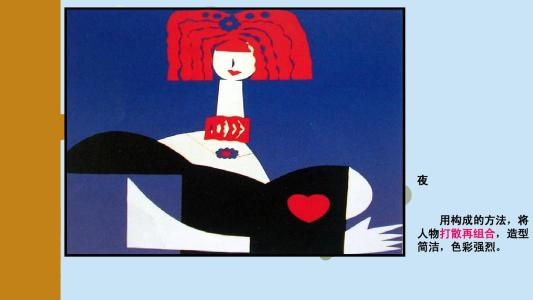 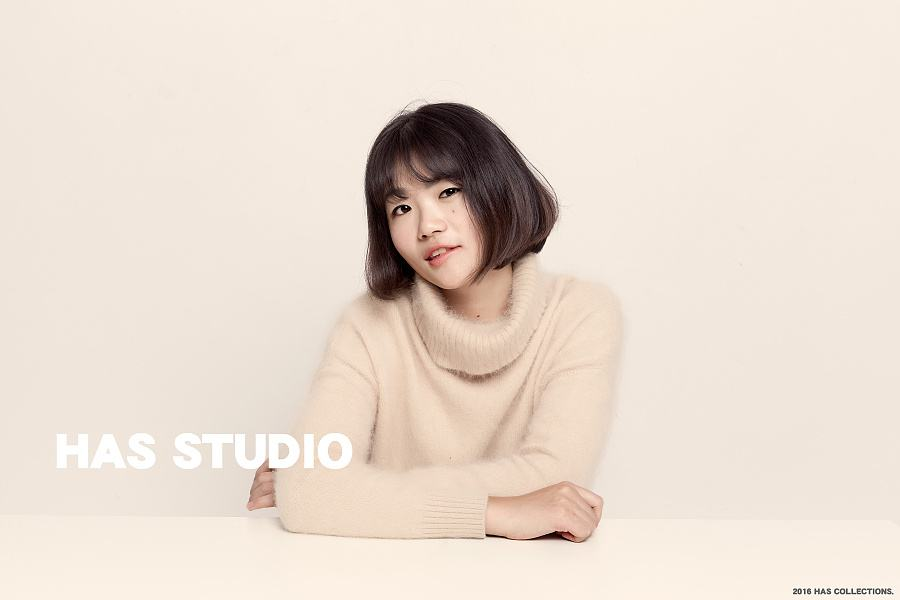 小组总结：装饰画在创作手法上有什么特点？
变形
夸张
概括
归纳
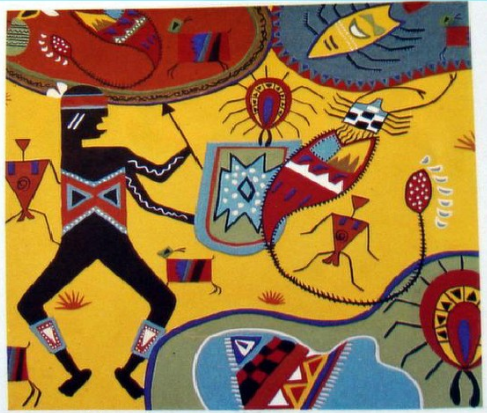 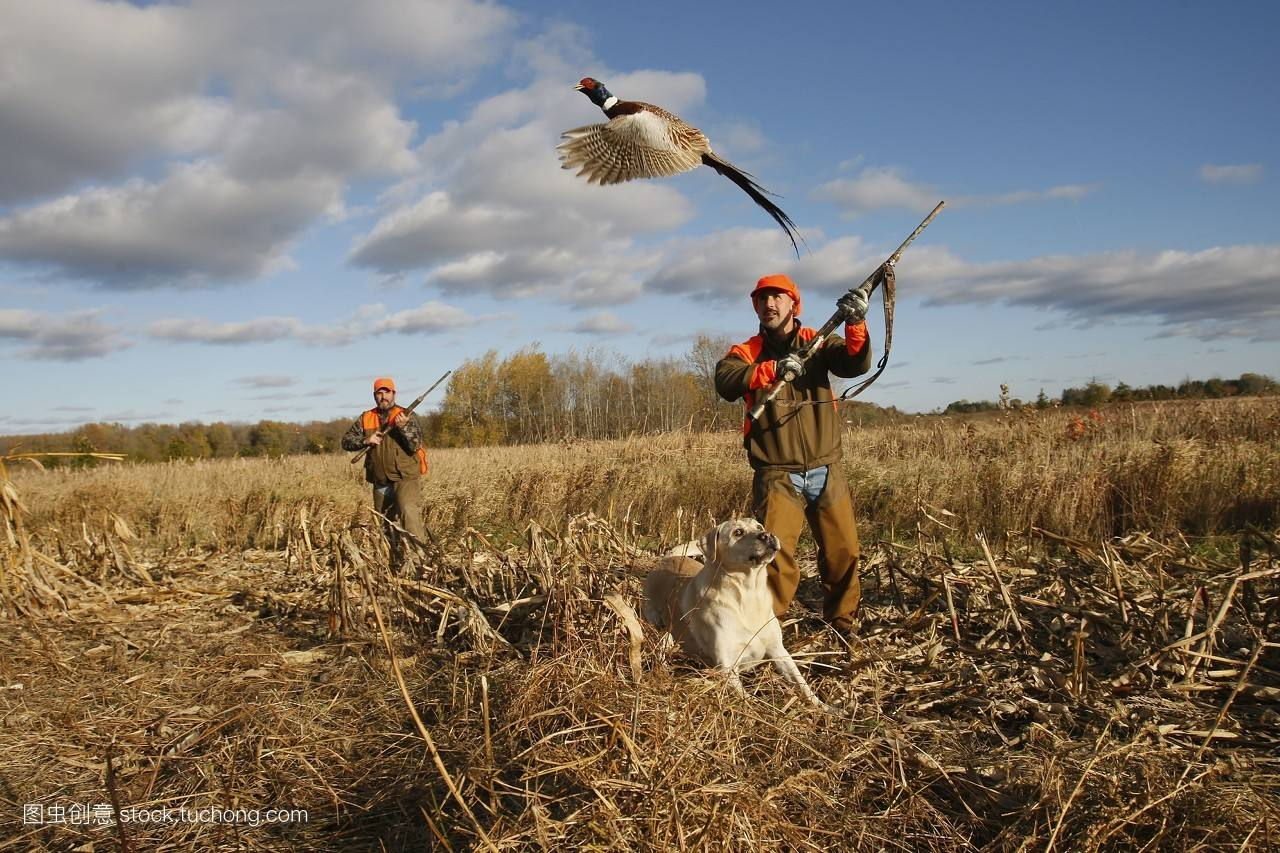 小组总结：装饰画与写实画的区别。
写实绘画偏重于对自然的再现，或者强调艺术家个人意志对社会的现实反映。
   装饰画则是反应人们对生活的美好向往，运用多种表现手法，富裕作品规则化、理想化的美，给欣赏者以愉悦感。
你见过用什么材料制作的装饰画？
欣赏了这么多装饰画，大家有没有发现装饰画的材料与其他绘画有何不同？
装饰画的绘画材料：装饰画制作材料非常丰富，不同的材料可表现不同的色彩、肌理、形状等独特的视觉感受。增添不同是视觉效果。
纸艺装饰画
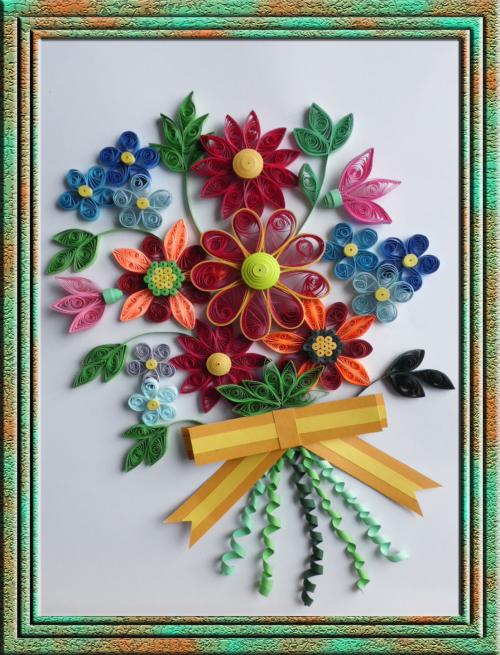 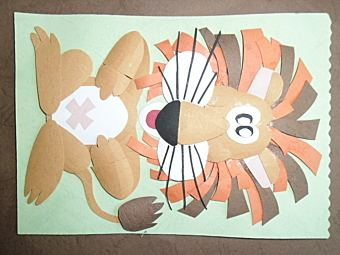 布艺装饰画
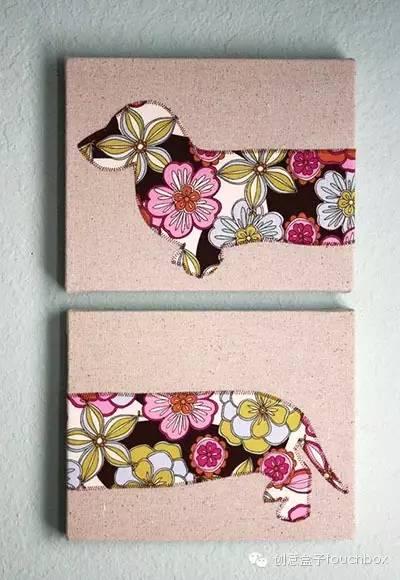 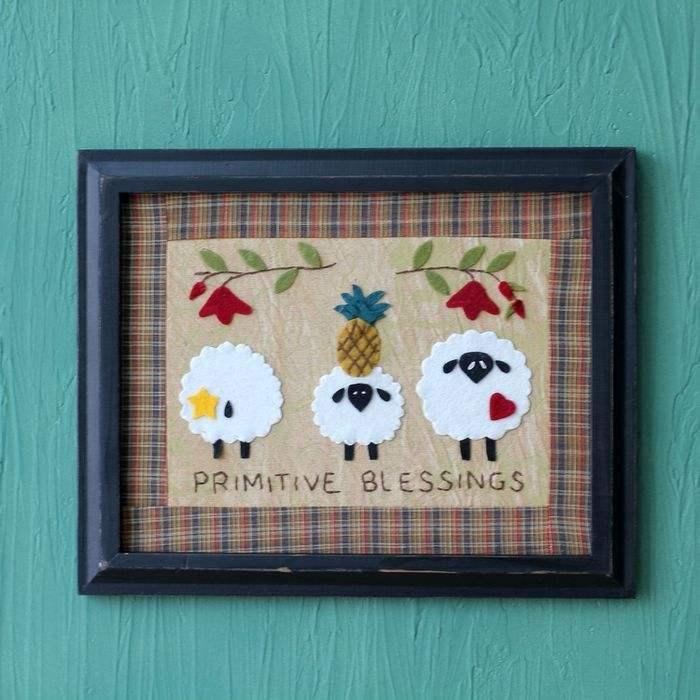 豆子装饰画
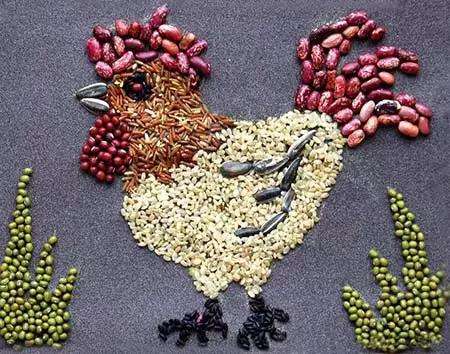 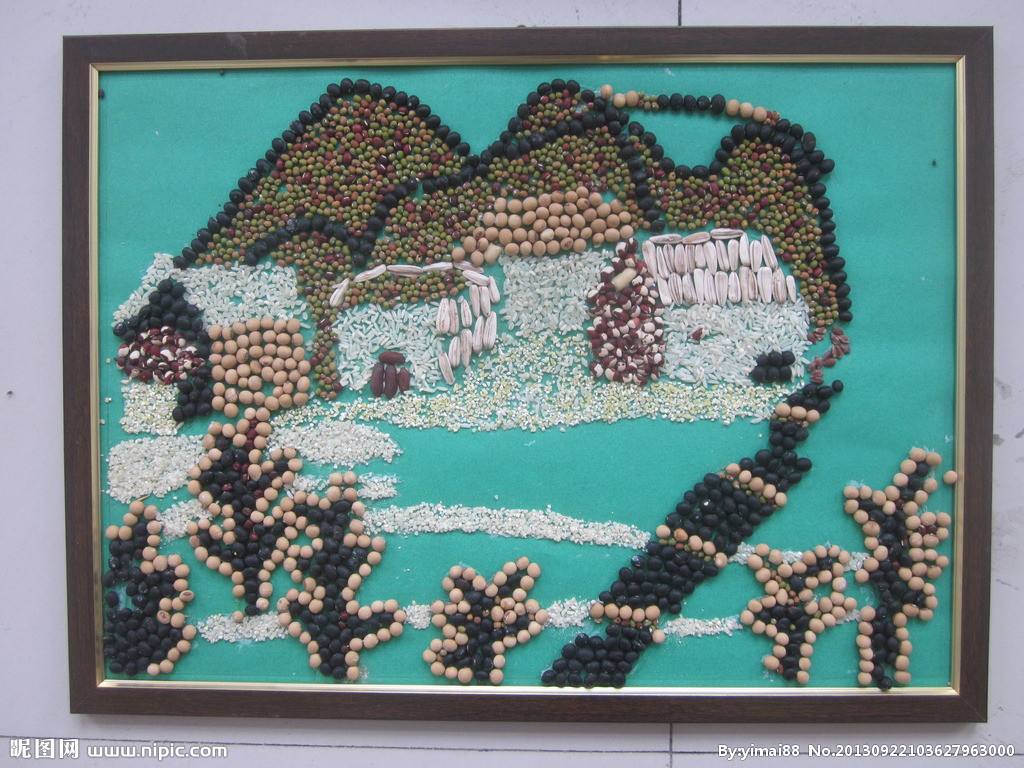 叶子装饰画
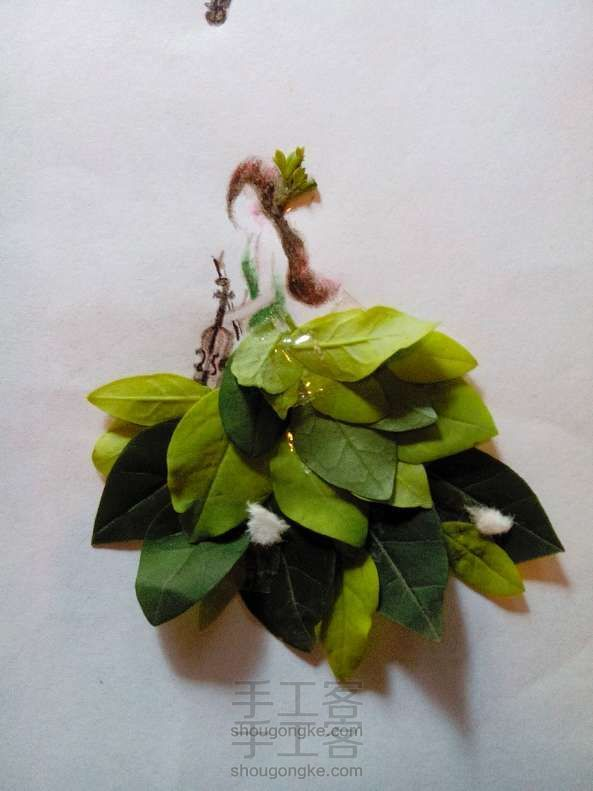 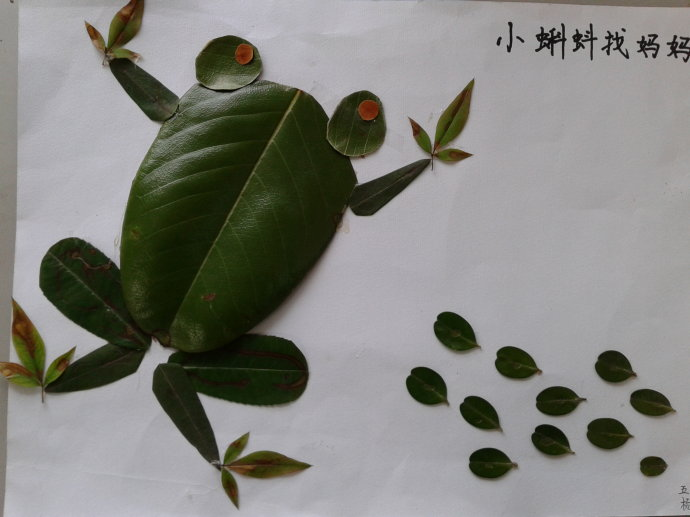 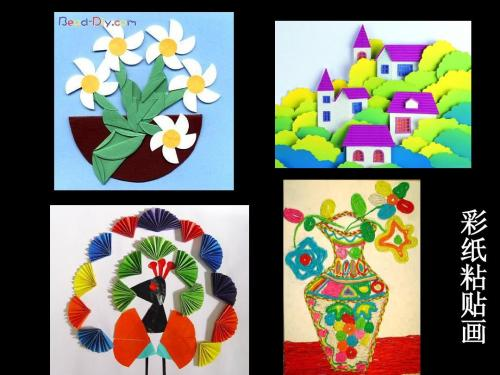 油画装饰画
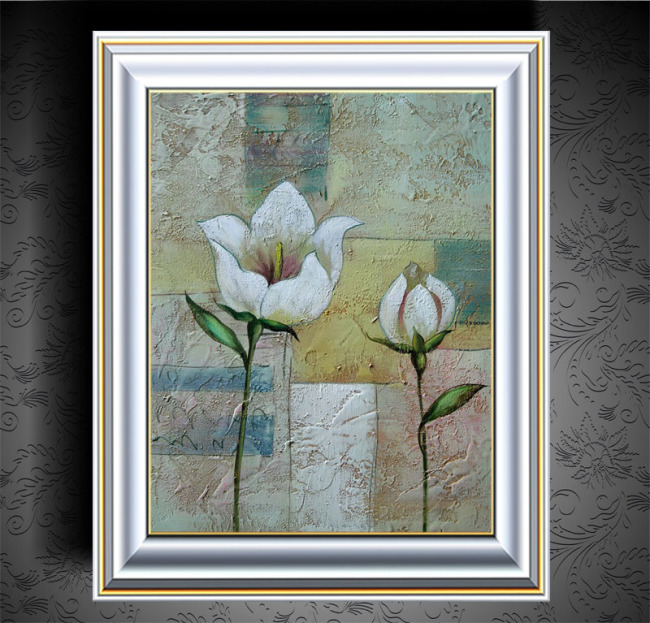 综合材料装饰画
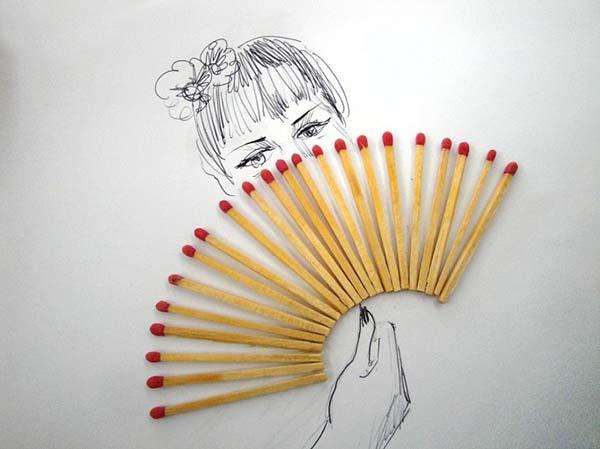 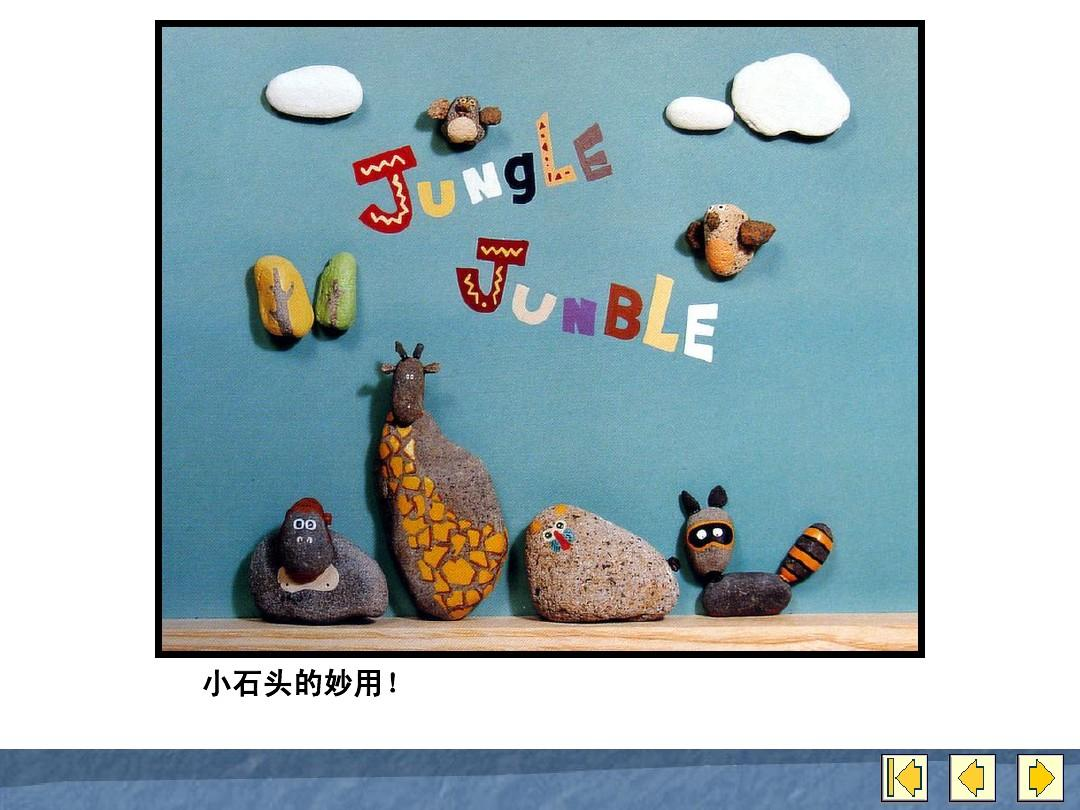 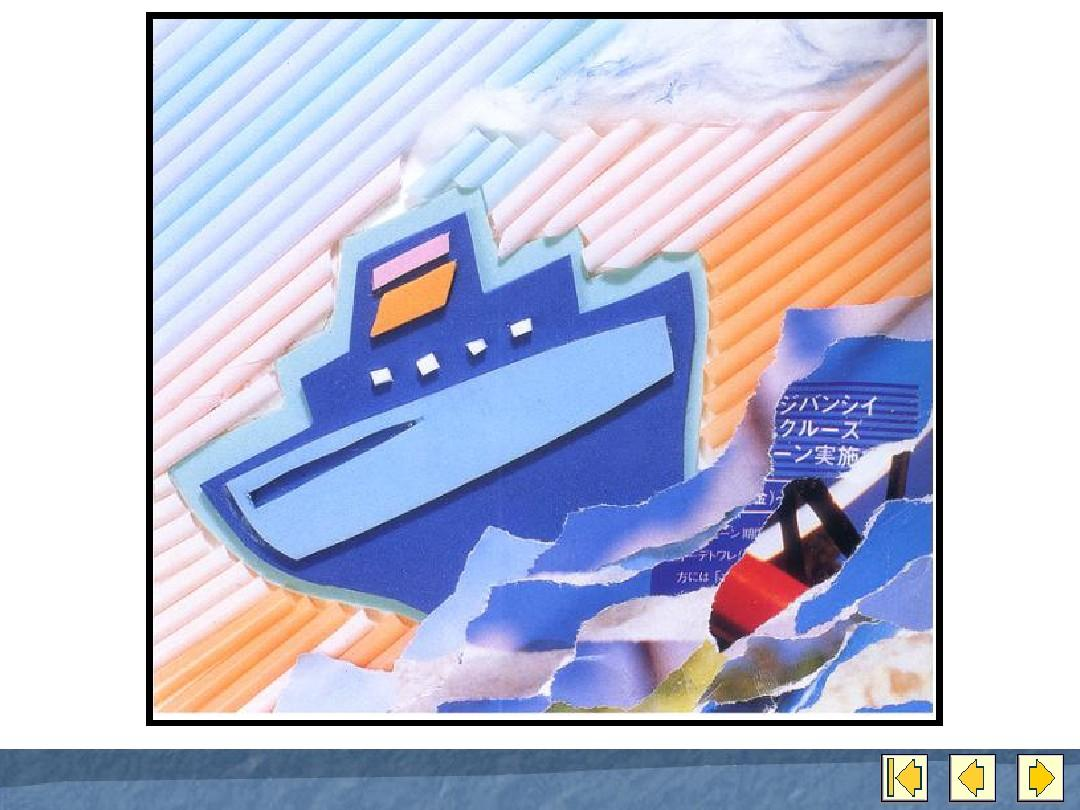 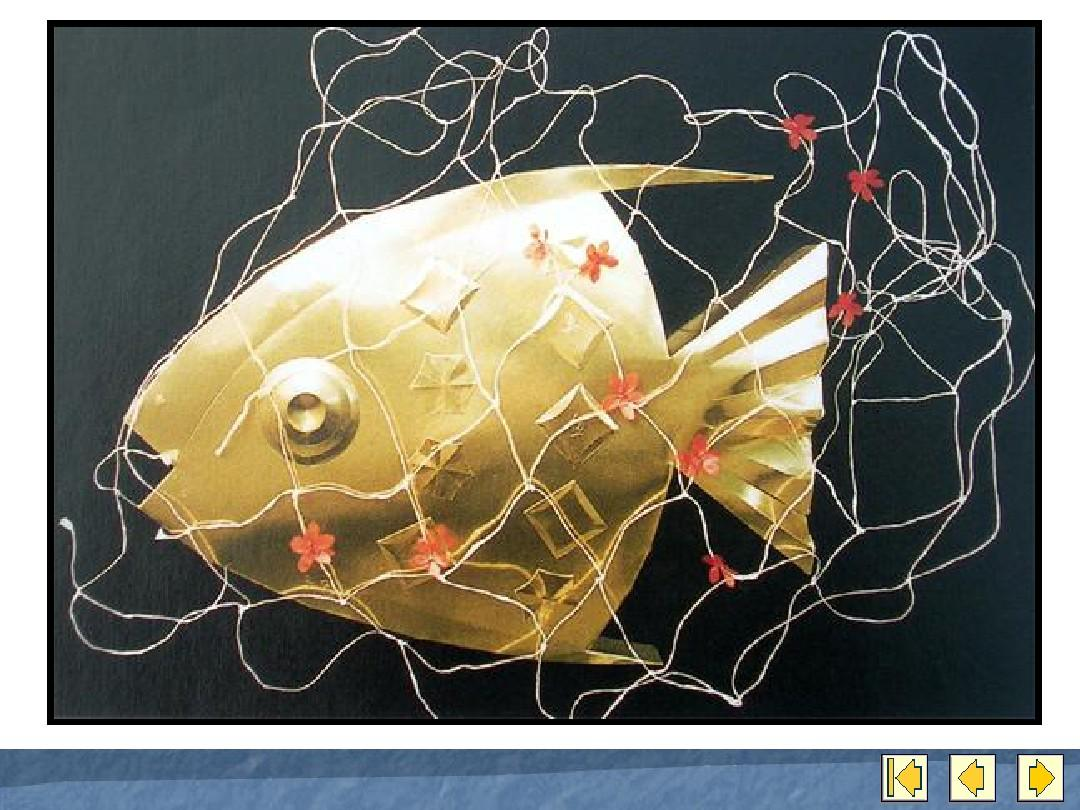 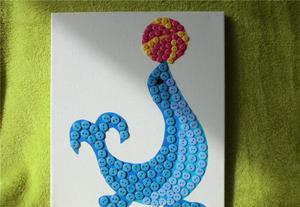 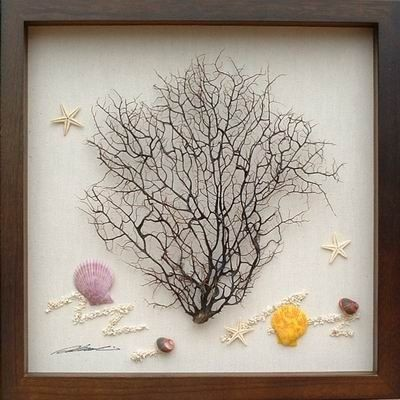 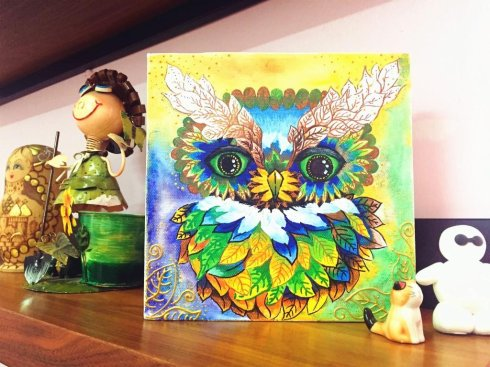 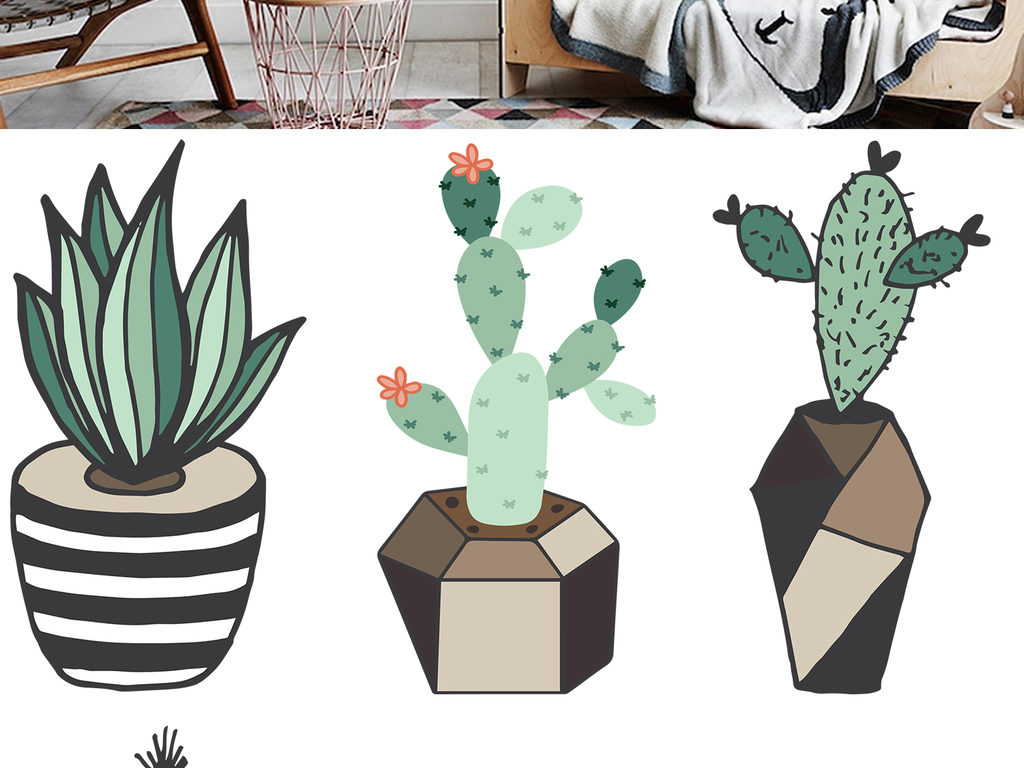 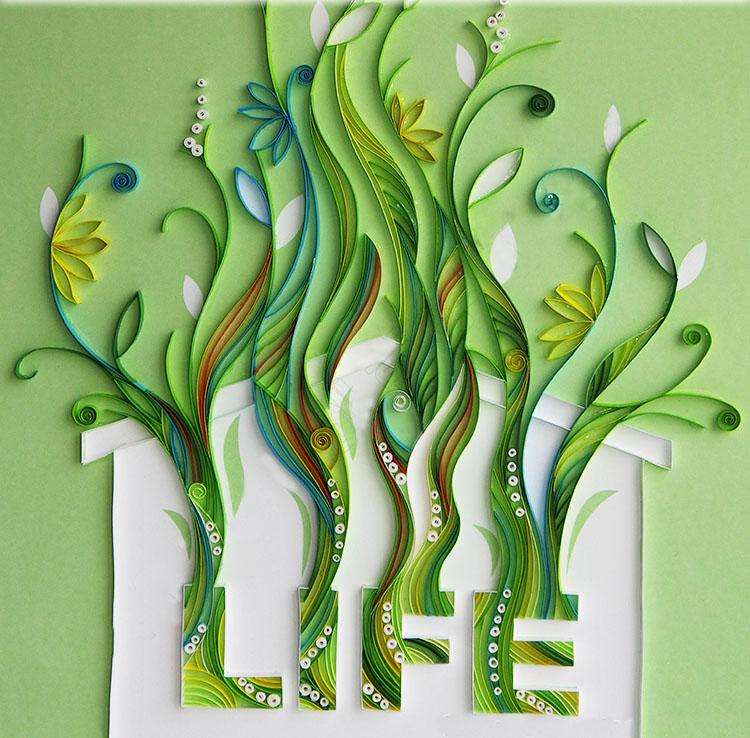 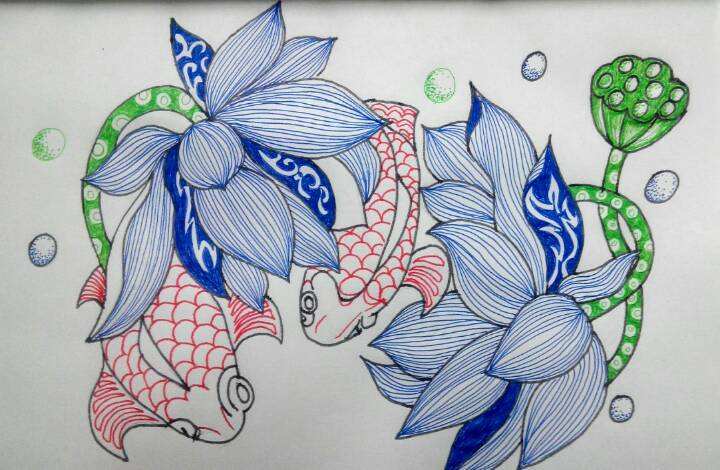 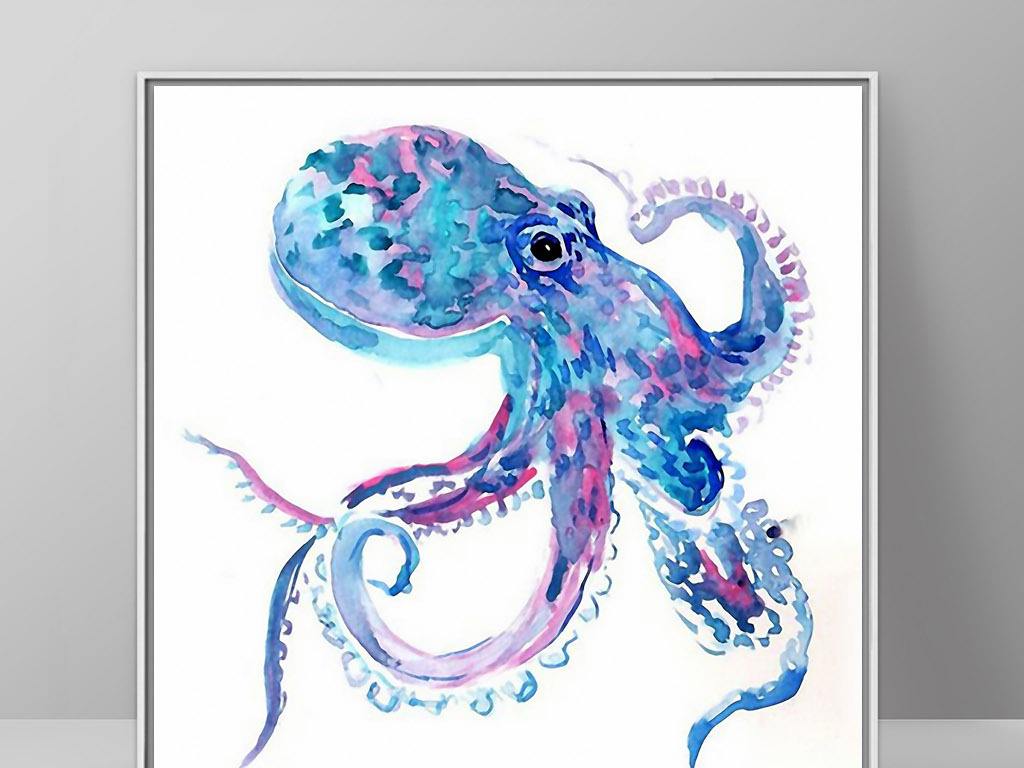 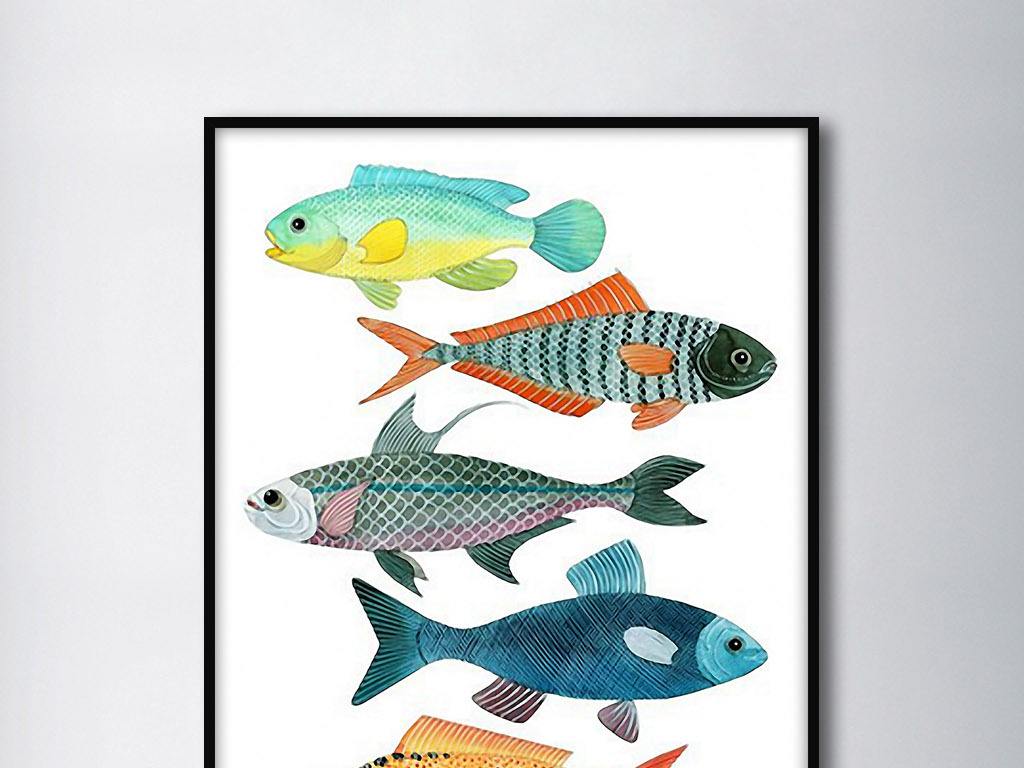 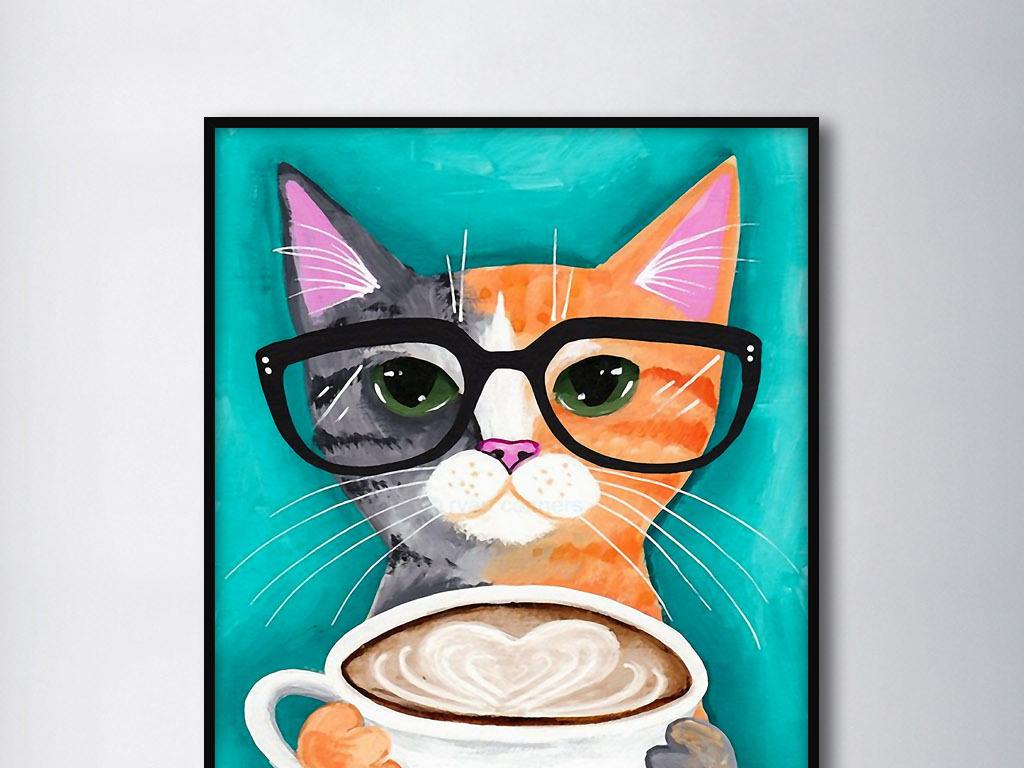 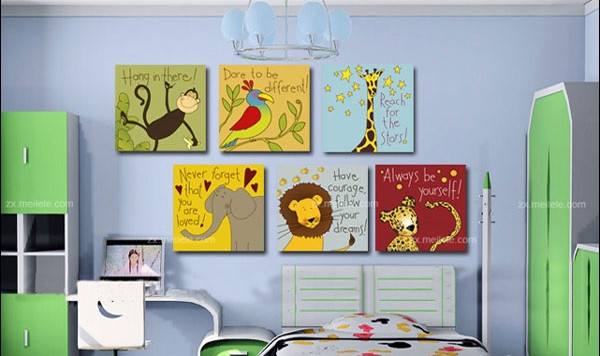 构想一下，自己想用哪种材料做装饰画？做什么？为什么？并且准备材料，下节课用。